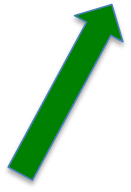 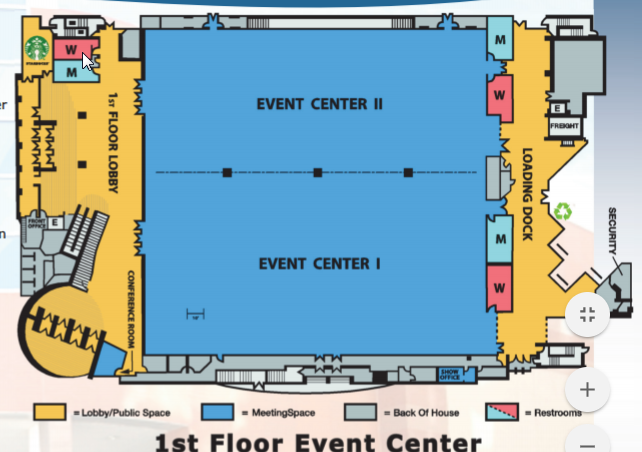 Tables for eating (not part of pattern)
Pre-stage
STAGE
Northern Kentucky Convention Center
Street Level

Competitions in Event Center I

Pre-stage in Event Center II

                      Pattern shown as green arrows Kentucky
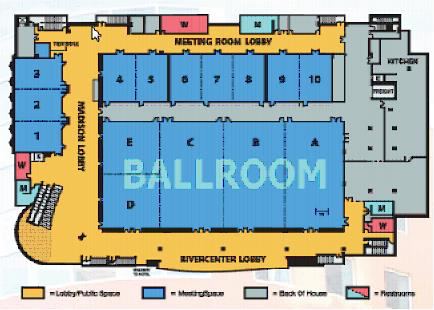 Quartet photo
Warm-up 4-5
Freight Elevator
Warm-up
 1-2
Small elevator
Northern Kentucky Convention Center 
Second Floor

Warm-up Rooms
Quartet Photo Room
Small Elevator
Freight Elevator for limited use

Pattern from Marriott Skywalk and top of stairs in blue
Pattern to exit to pre-stage in green